Session 6: Panel: Building an Africa fit for the future
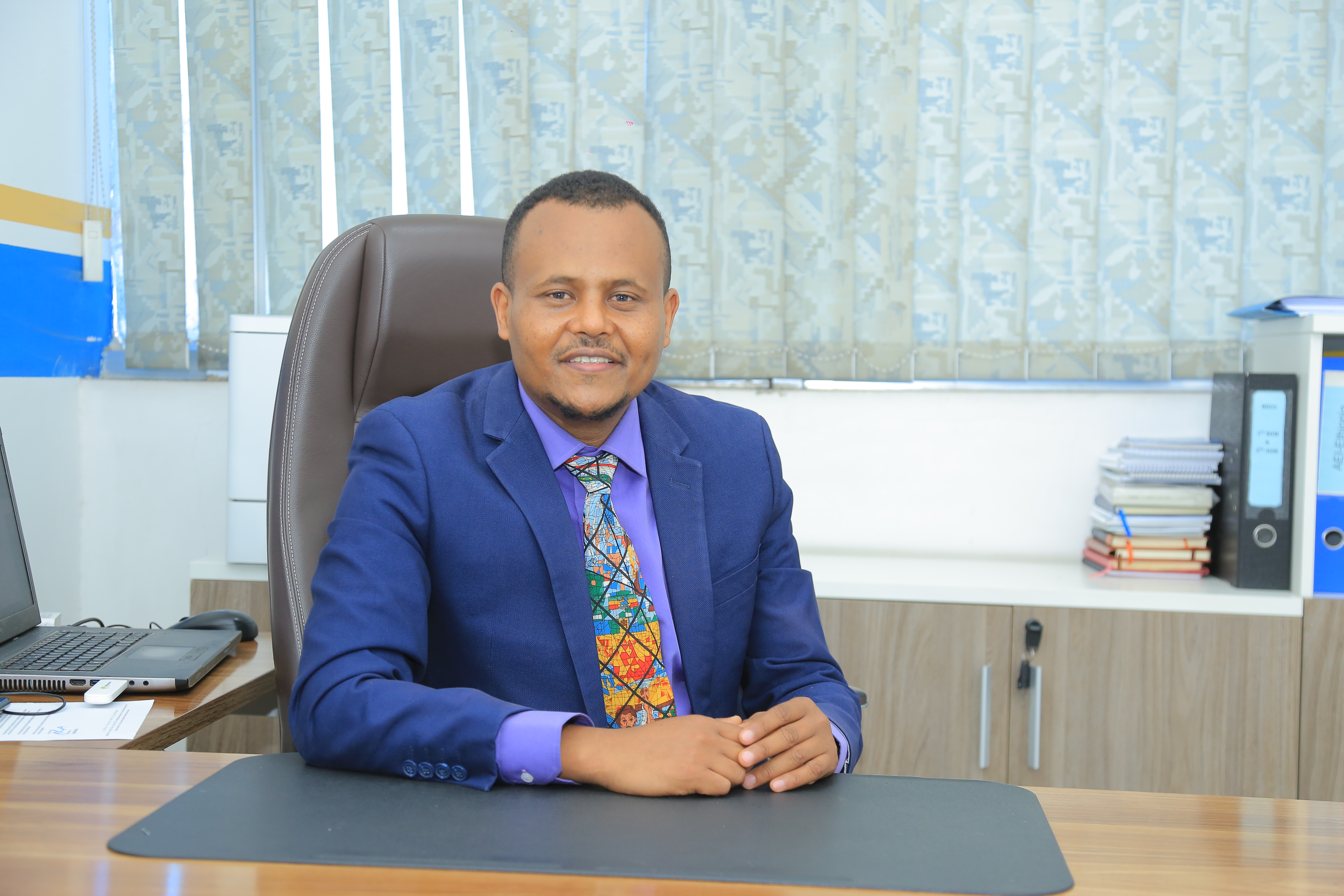 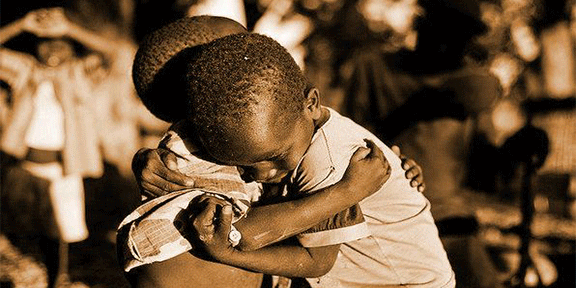 1
FIKRU TSEGAYE W.
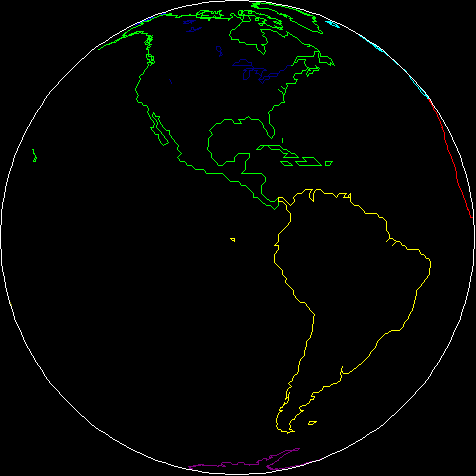 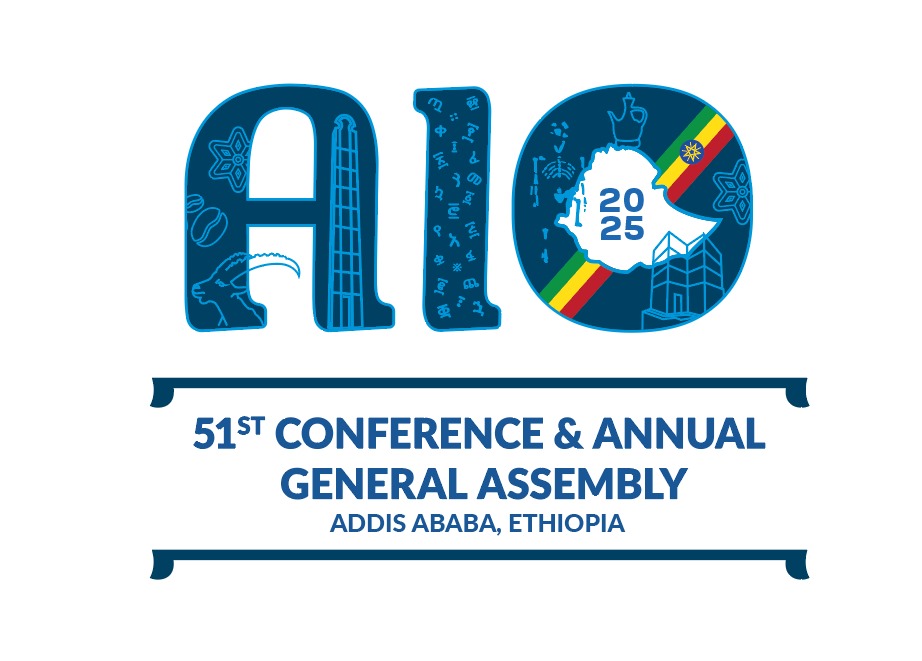 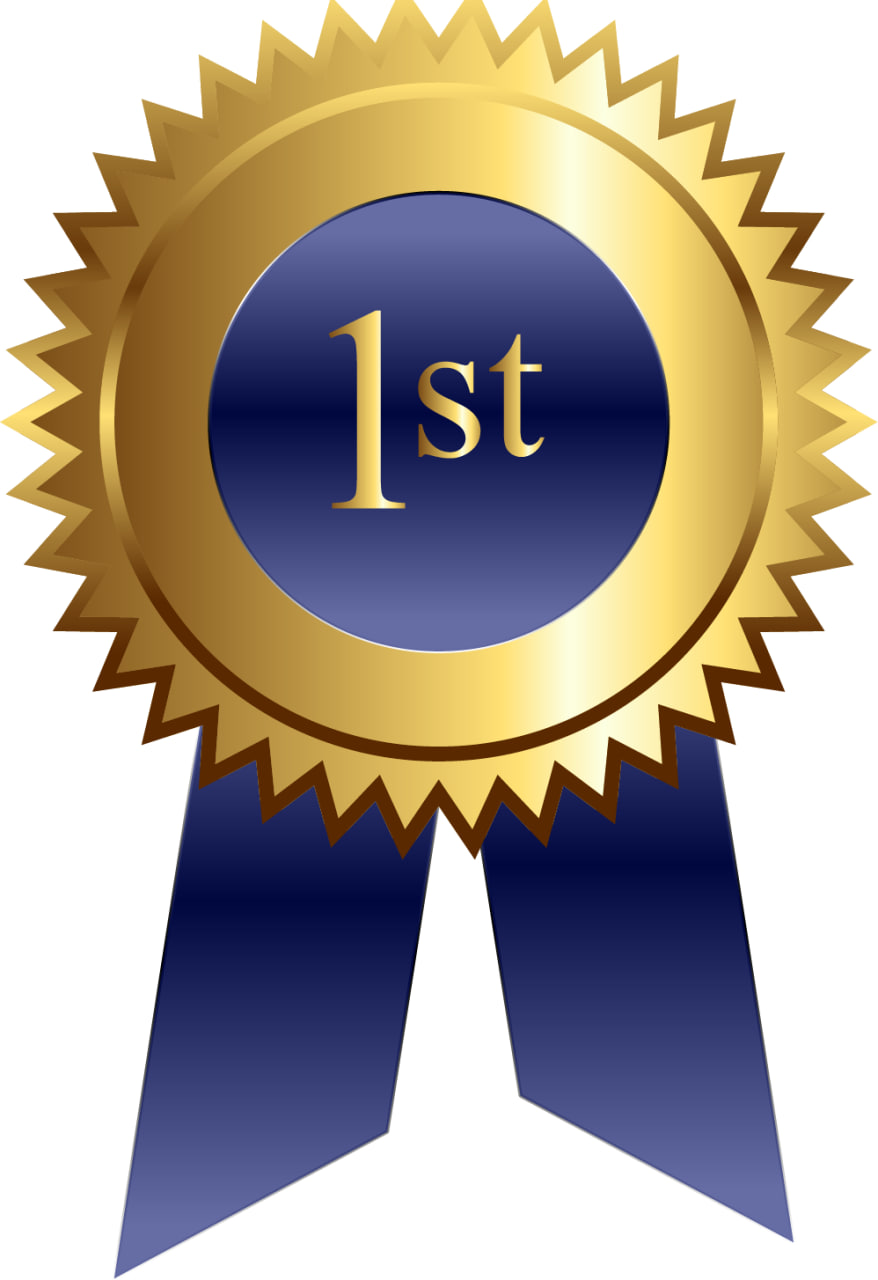 Brief Profile : Fikru Tsegaye wordofa
2
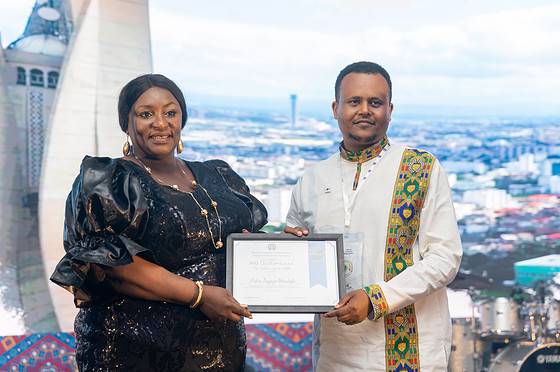 Fikru Tsegaye Wordofa (Author)
(CTP, ARA, ACS, FLMI, ALMI, Exec-IB&F, Cert- CII, MBA, MA (J&C), MA (HROD), MBA (IB&F), BA, BSC)
20+years of experience: Executive Officer (EO) Strategy &BD, -Ethio-Re
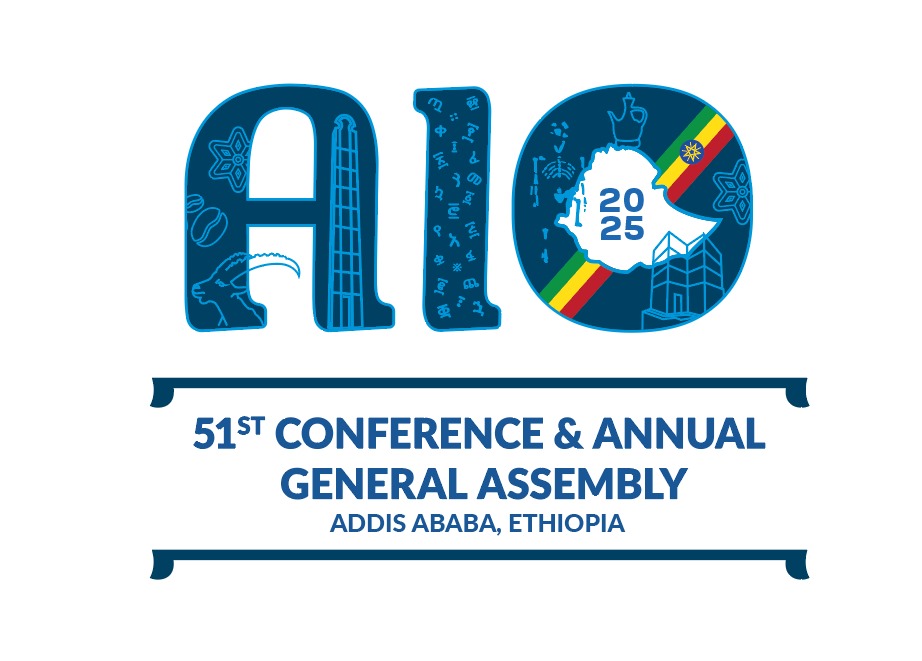 Winner of AIO Book Award-2023 (Algeirs)
Outline
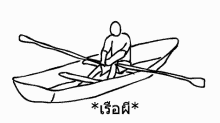 3
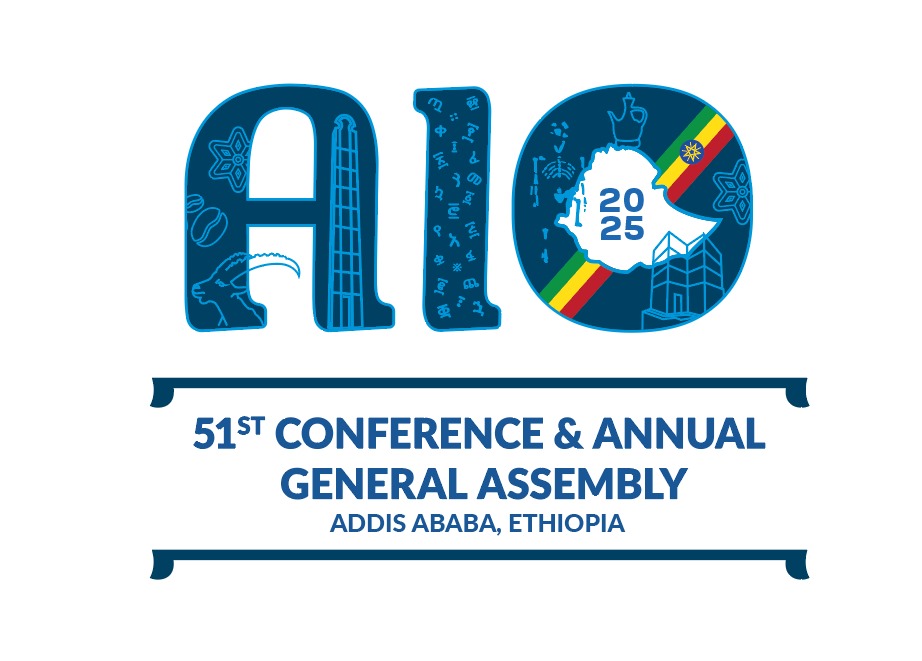 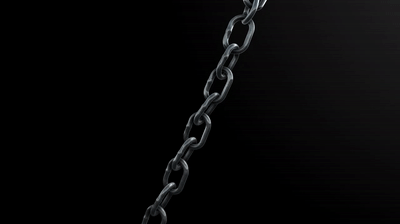 4
the role of re/insurers in investing in infrastructure
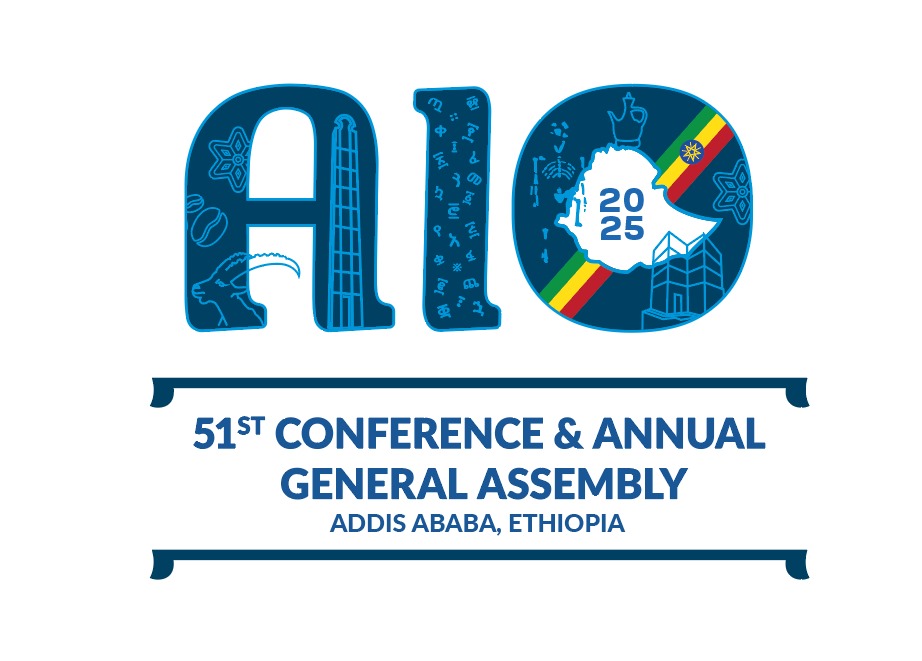 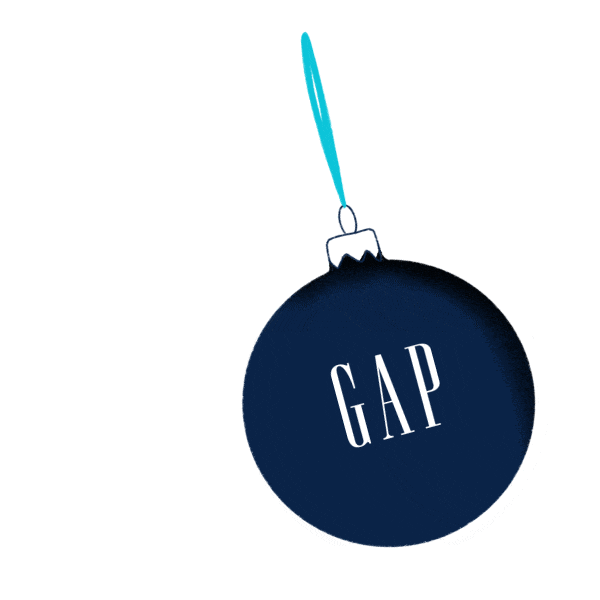 If insurers allocate only 5% of their gross written premiums to infrastructure investments, it could cover nearly half of the annual investment gap. 
Nevertheless, insurers’ asset allocation to infrastructure appears insignificant compared to their total asset size in many countries. 
Their allocation to infrastructure stands at 1.5 percent of their assets on average in 2019, which is well behind other institutional investors such as sovereign wealth funds.
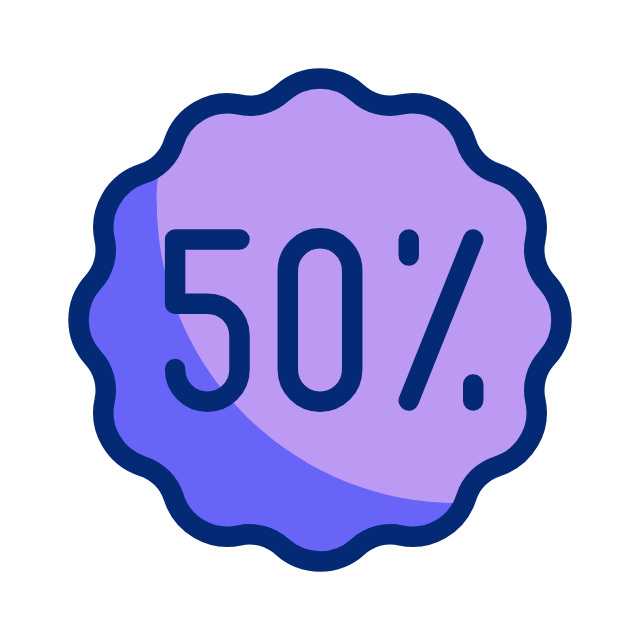 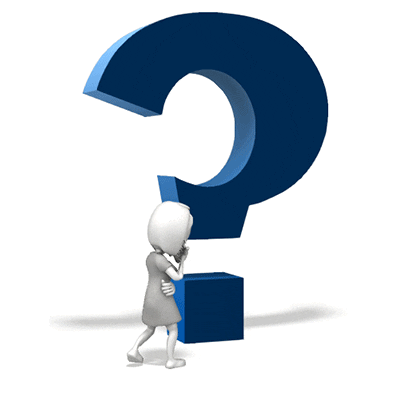 Source: World bank Group, Insurance companies and infrastructure investments study, accessed on 2025
[Speaker Notes: The management of the recruiting process will directly affect:
The quality and diversity of the applicant pool.
The effectiveness of the interviews.
How quickly the open position gets filed.
The ability to choose the best qualified person for the job.]
The global infrastructure financing gap is well acknowledged
Additional USD13 trillion will need to be invested globally in infrastructure projects between 2020 and 2040,
This translates into average USD630 billion per annum, to meet the infrastructure investment need.
There’s a need to advocate about ways to mobilize private capital from institutional investors - including insurers, pension funds, asset managers - to reduce the gap.
Source: Estimates by the Global Infrastructure Hub (GIH)
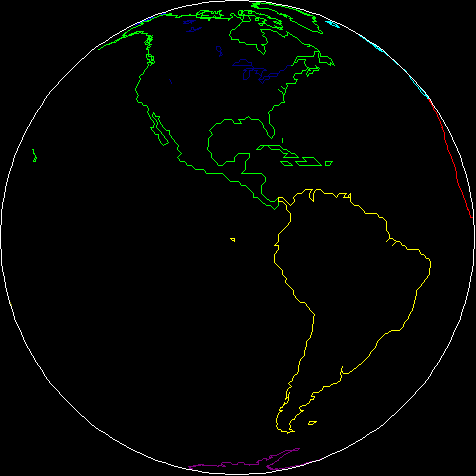 Driving forces
7
Although there is a huge infrastructure investment gap around the world, its size varies widely by country. 
The infrastructure investment gap flows directly with the growth and development of insurance
First, risk-based supervision (RBS) -to match their assets with their liabilities. 
Second,  investment in infrastructure  provides more lucrative returns than  the standard investment vehicles
Alternative investment portfolio- diversification of investment portfolio
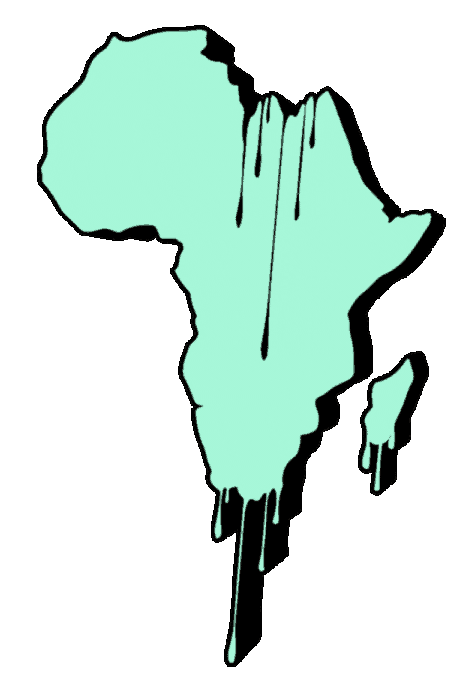 Table: Infrastructure investment gap and insurance penetration Selected African Counties
Source: World bank Group, Insurance companies and infrastructure investments study, accessed on 2025
[Speaker Notes: The management of the recruiting process will directly affect:
The quality and diversity of the applicant pool.
The effectiveness of the interviews.
How quickly the open position gets filed.
The ability to choose the best qualified person for the job.]
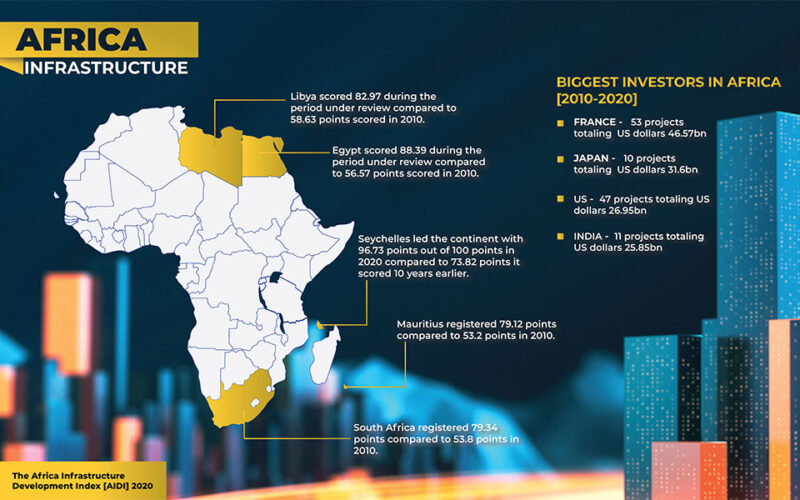 9
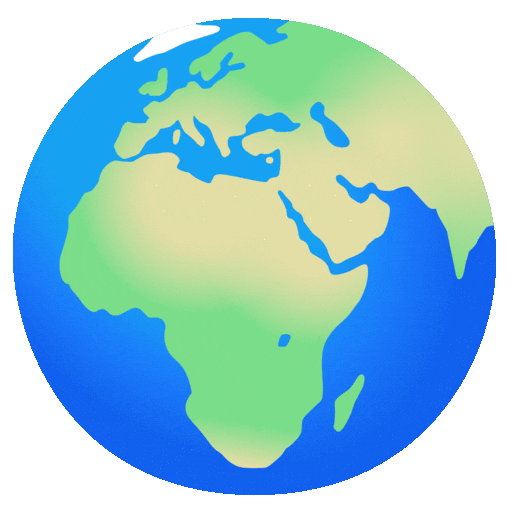 Table: Infrastructure investment gap and insurance penetration Selected Higher Income Countries
Source: World bank Group, Insurance companies and infrastructure investments study, accessed on 2025
[Speaker Notes: The management of the recruiting process will directly affect:
The quality and diversity of the applicant pool.
The effectiveness of the interviews.
How quickly the open position gets filed.
The ability to choose the best qualified person for the job.]
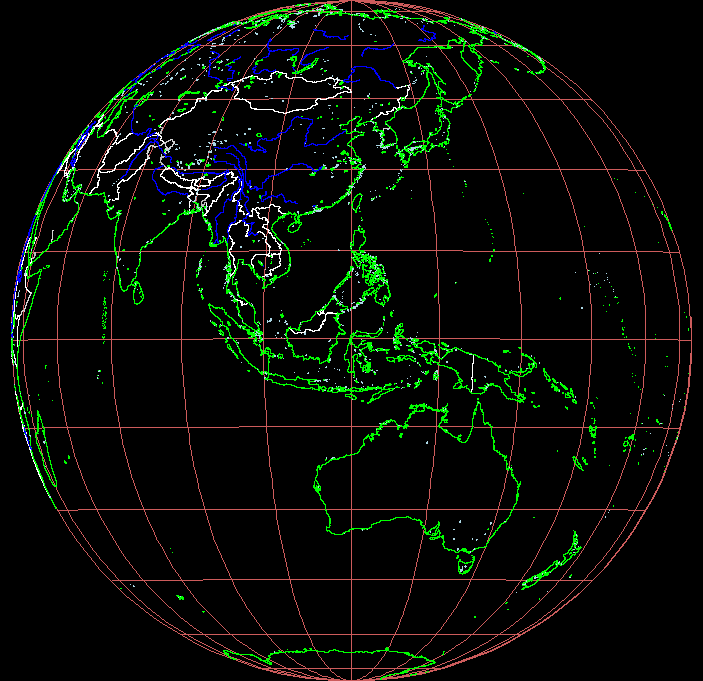 Investing in infrastructure brings huge benefits for the African economy at large. 
Investment in infrastructure also drives economic growth and development an turn could lead to African prosperity and
 directly contribute for the growth and development of insurance and change the dismal figures in growth of insurance-exploit the untapped potential
According to the Solvency II - the harmonized EU insurance regulation -
[Speaker Notes: The management of the recruiting process will directly affect:
The quality and diversity of the applicant pool.
The effectiveness of the interviews.
How quickly the open position gets filed.
The ability to choose the best qualified person for the job.]
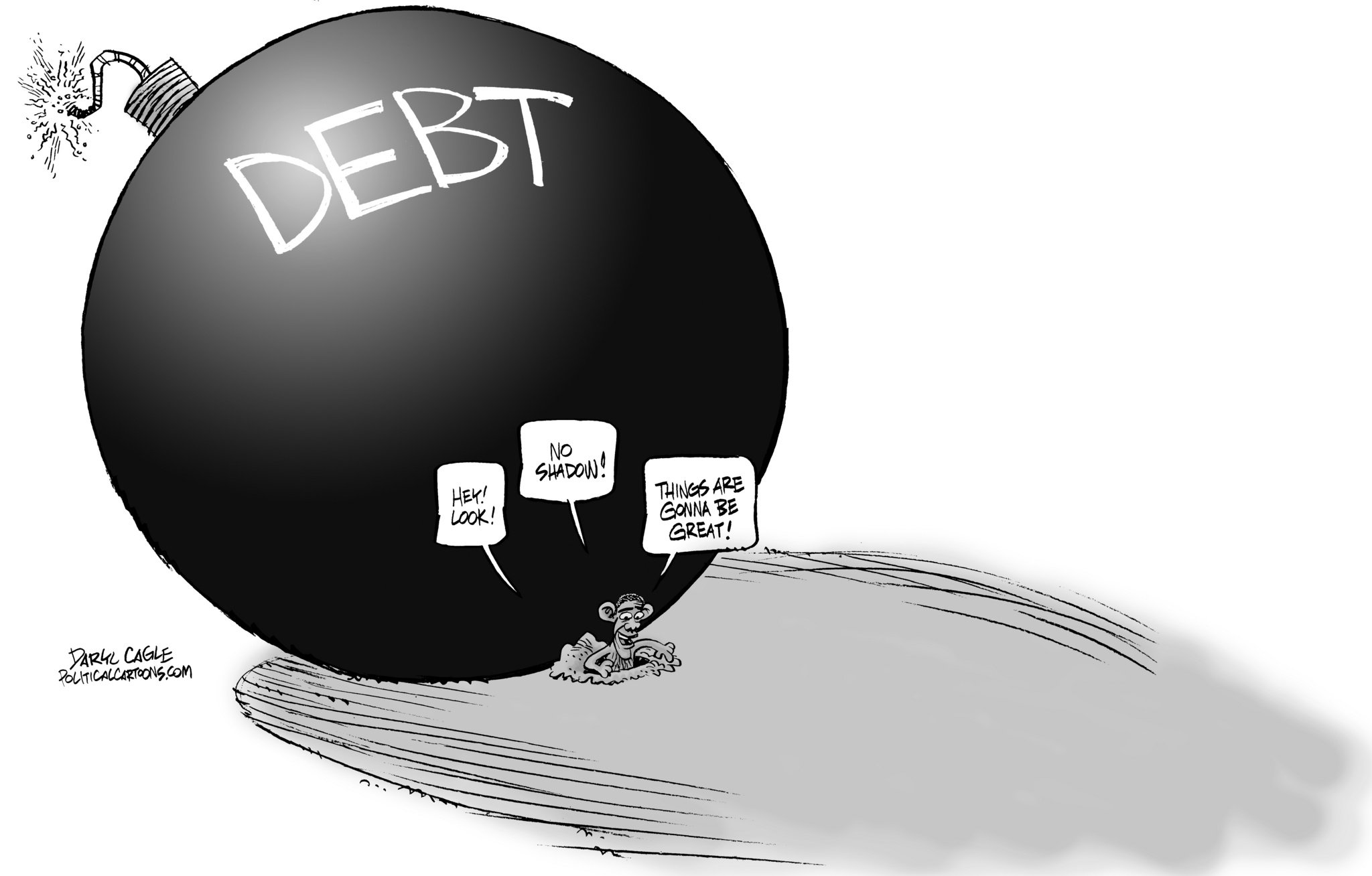 Will help to reduce the government’s and countries debt burden by creating a revenue stream for countries/governments
Infrastructure investments are composed of different financial instruments and better  to investors’ preference in terms of risk and return characteristics.
12
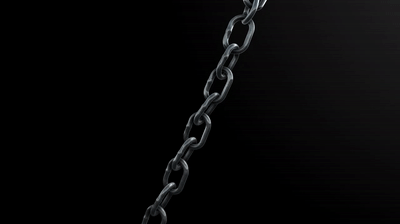 Sovereign debt ratings can indirectly influence an insurer's financial strength rating, primarily by affecting the country's creditworthiness and overall operating environment. 
While a sovereign downgrade on its own may not directly trigger an insurer's downgrade, it signals potential issues that can be incorporated into the rating process on a company-by-company basis.
Sovereign Ceilings:
Sovereign ceilings, which would limit an insurer's rating to the sovereign's rating, are not universally applied by rating agencies.
Insurers can be more financially secure than their government, and their ability to manage country risk is a key factor in the rating process.
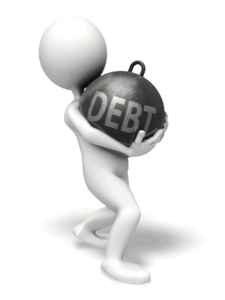 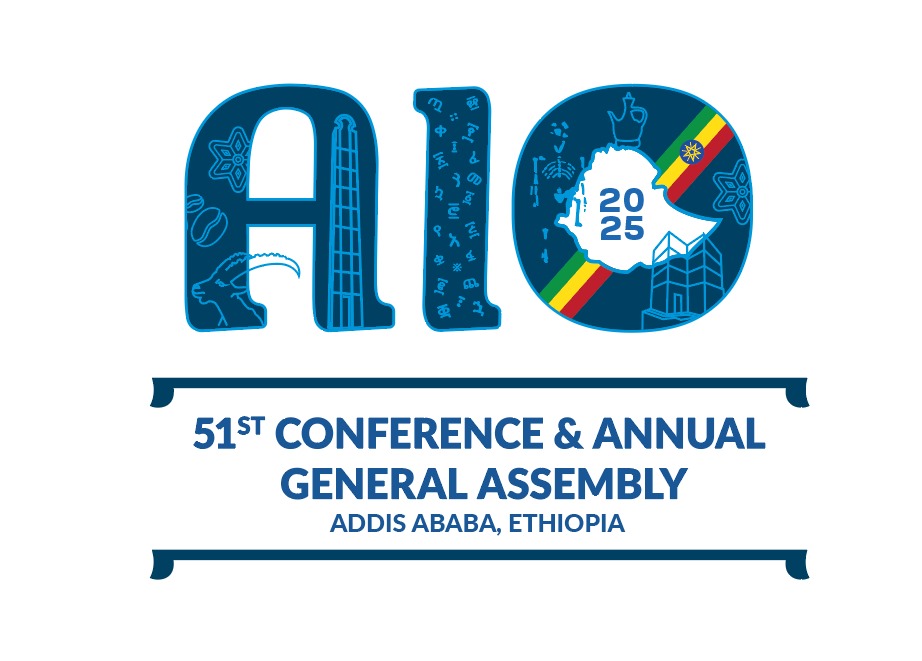 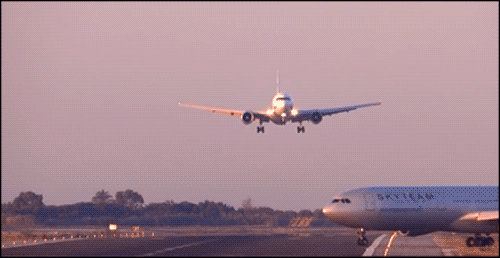 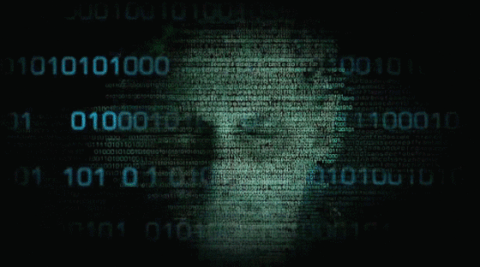 Insurers have been promoting infrastructure investments as both asset owners and asset managers because this asset class makes sense from an ALM viewpoint and they can leverage their asset management function..
14
The major drivers and barriers for insurers to engage in infrastructure?
Insurance is an important part of the financial sector, supporting broad economic and general well-being in developed economies in a way that is so entrenched and accepted that it is not always widely recognized.
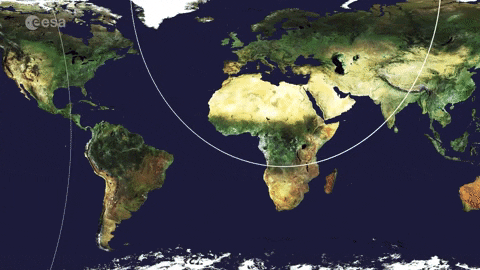 15
Africa Faces Infrastructure Investment Gap
Though there is capital, there still remains a significant infrastructure investment gap in Africa and success rate
African Development Bank,2023
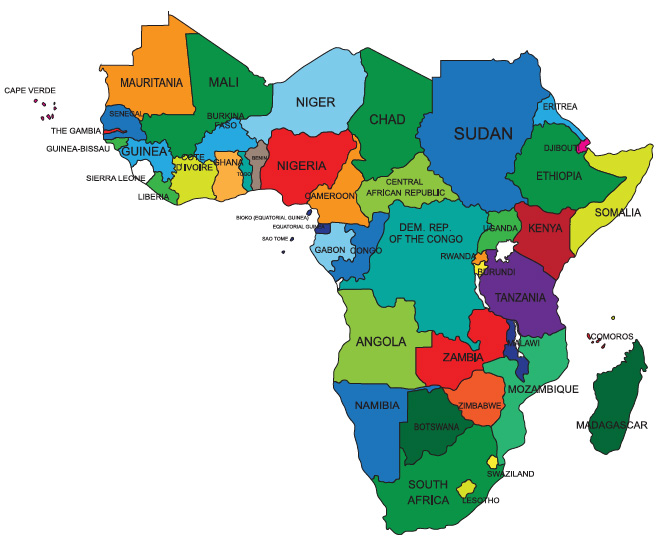 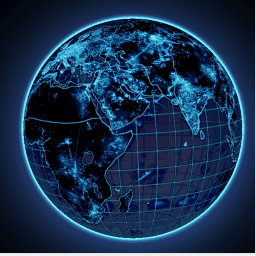 Estimate, up to 80% of infrastructure projects identified never reach financial close due to low technical capabilities and limited financial resources being dedicated to developing feasibility studies and business plans
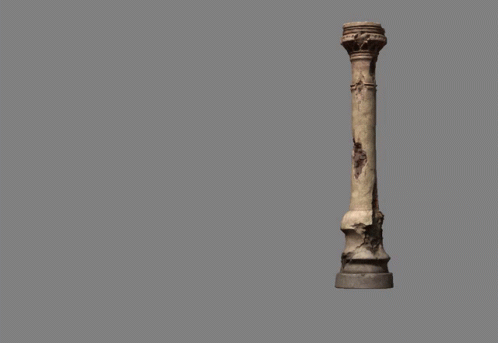 Challenges
The lack of statistics and data has not allowed to carry out enough research that demonstrate the role played by insurers in infrastructure investments.
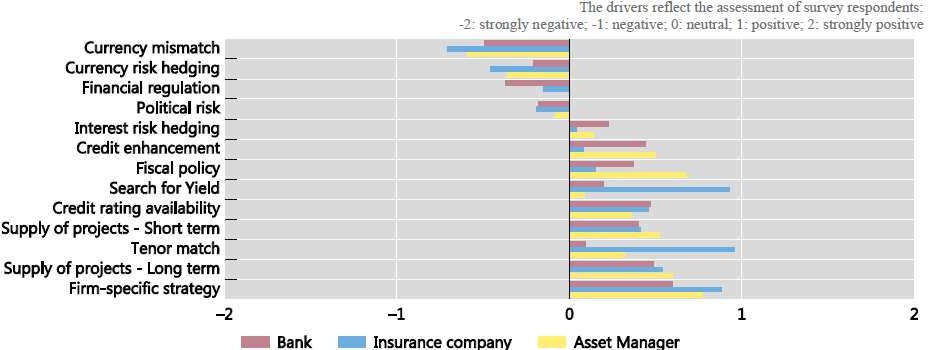 18
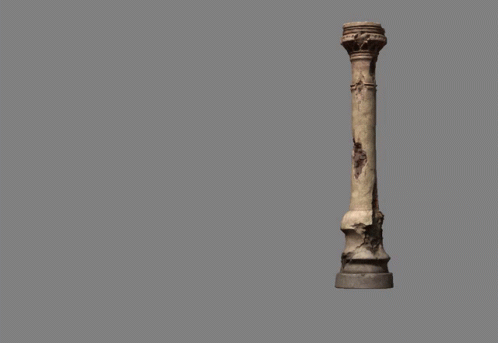 Challenges
Currency mismatch and currency risk hedging are major challenges for insurers to increase their infrastructure exposure, followed by political risk and gaps in regulation.
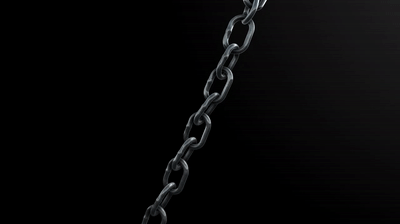 They are well behind other institutional investors such as sovereign wealth funds (SWFs), public or private pension funds, etc. Research also reveals, insurers target 3 percent of their assets to be allocated to infrastructure, with the 1.5 percent unfilled target translating into around USD490 billion globally.
Insurers’ allocation to infrastructure amounted to 1.5 percent of their total assets in 2021, increasing by
0.5 percentage point from 1.0 percent in 2015.
Although insurers have been increasing their exposure to infrastructure, their asset allocation to the sector appears insignificant compared to their total asset size.
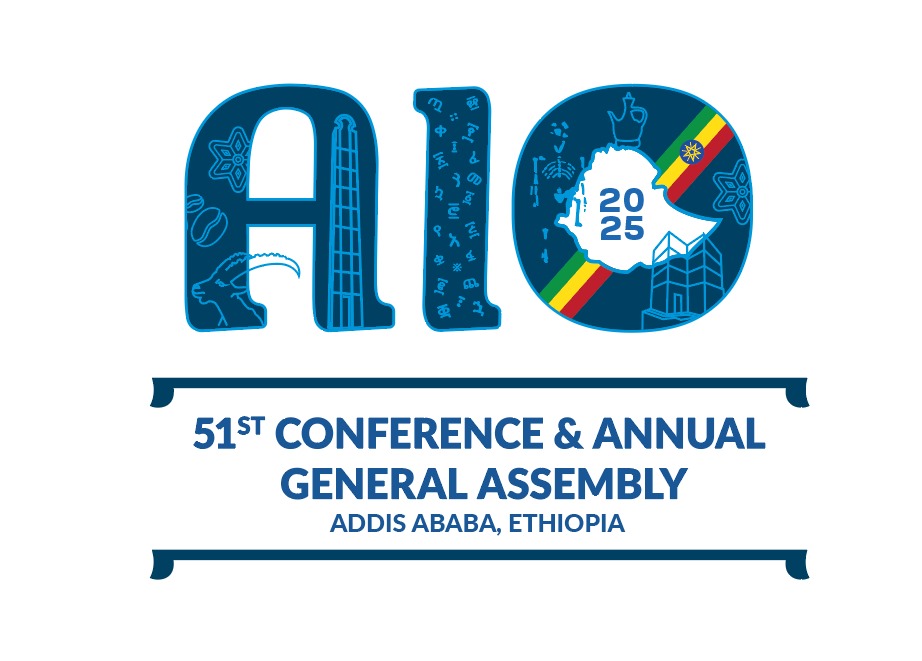 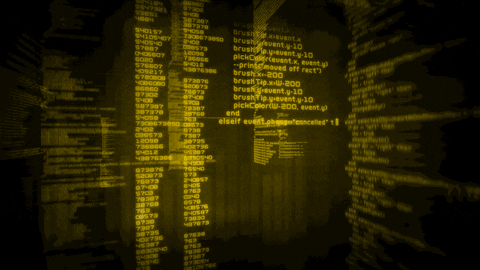 21
Less utilization of Co-Investment : nearly half of insurers utilize co-investment opportunities offered by infrastructure fund managers. Through co-investments, investors invest on their own account alongside other investors, funds etc., allowing them to collectively bid on larger projects. Preqin’s research demonstrates that 47% of insurers co-invest in infrastructure alongside infrastructure funds, which indicates that they have a certain level of in-house capacity such as credit assessment teams etc. as co-investments require them to assess individual investment opportunities with input provided by fund managers (Figure 7).
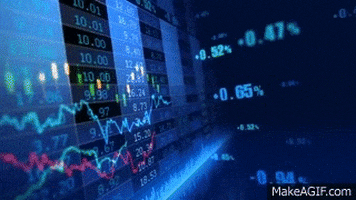 Capital market development
There is a need for greater mobilization of developmental capital to the African continent. To fill the gap for infrastructure financing .

We need to tap into resources that are outside the continent and pension funds that have the resources but don’t have the appetite to channel the resources to the continent.
22
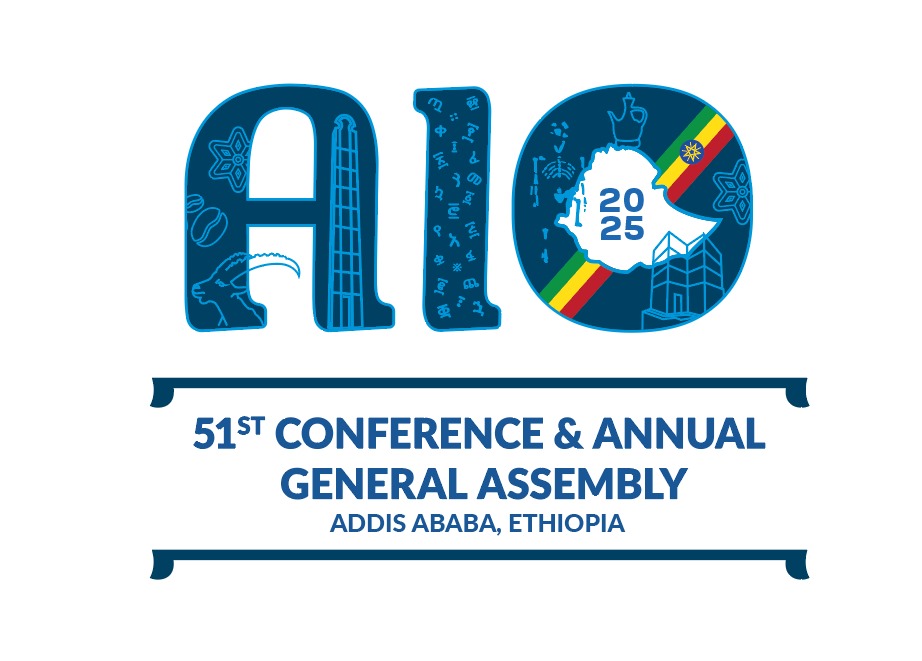 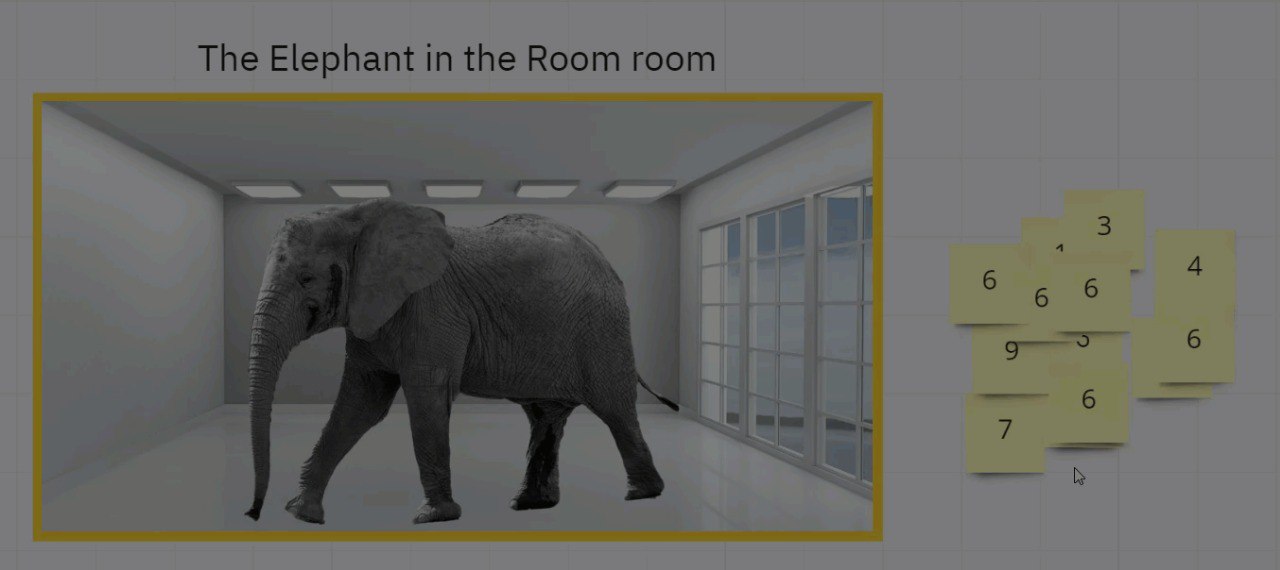 Call to action
23
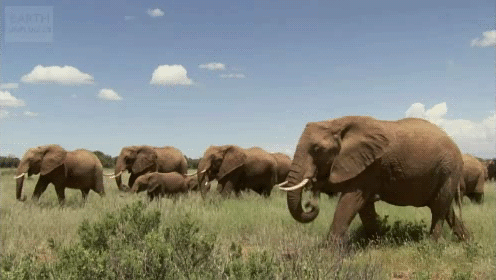 Considering African infrastructure investments, many investors expressed concerns about 
-weak legal environments, 
-political uncertainties, and 
-difficulties accessing financial markets.
Source: Mercer, MiDA Advisors, and Standard Bank,(2021)
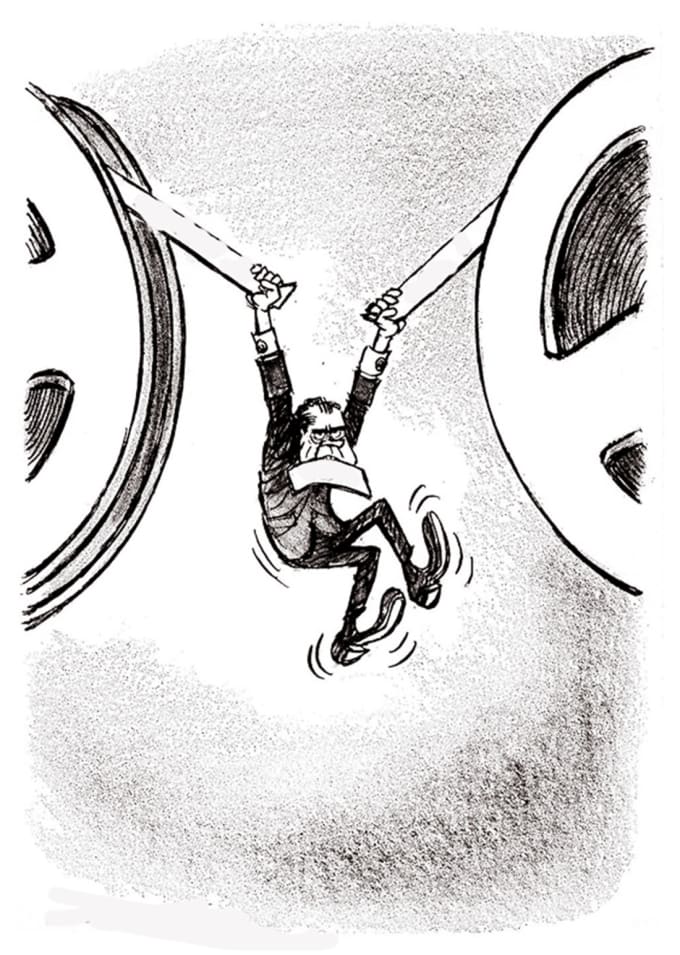 24
Insurance regulation on infrastructure investments
A limited number of insurance regulators treat infrastructure investments more favorably from other asset classes by applying lower capital charges, while many others still do not.
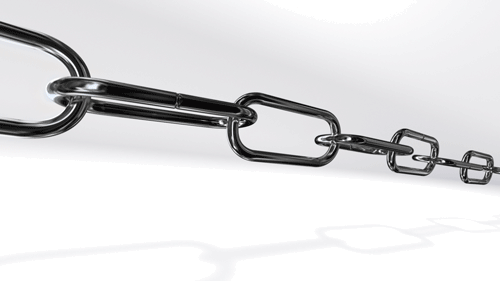 25
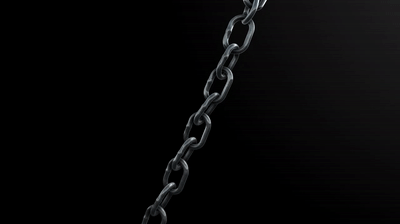 Insurers’ allocation to infrastructure amounted to 1.5 percent of their total assets in 2021, increasing by
0.5 percentage point from 1.0 percent in 2015.
Restrictions- Insurance regulation in some developing countries does not allow for direct investments in infrastructure, although these restrictions could be lifted under appropriate risk-based supervision in place unless it does harm to the interests of policyholders.
Although insurers have been increasing their exposure to infrastructure, their asset allocation to the sector appears insignificant compared to their total asset size.
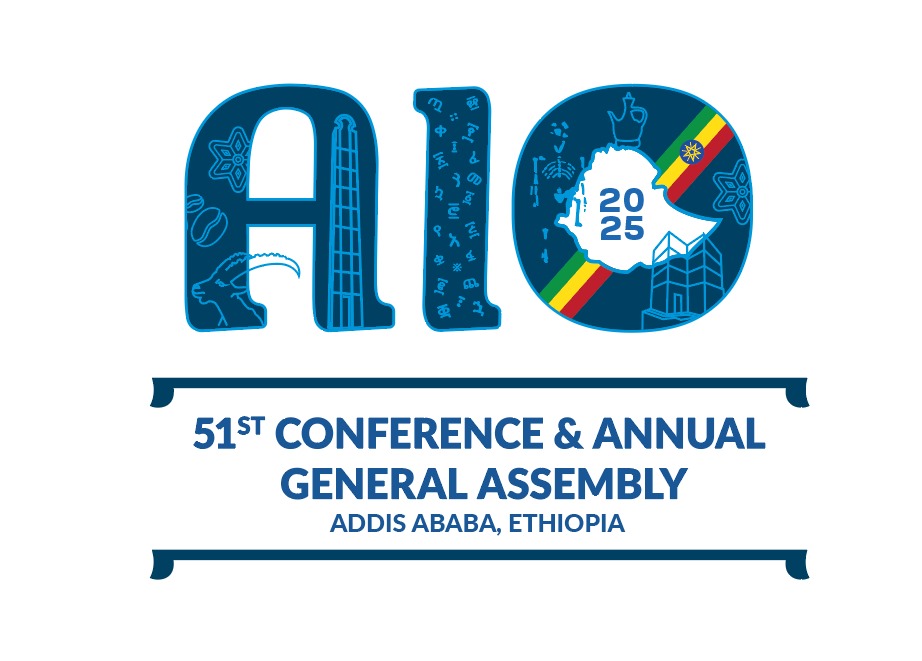 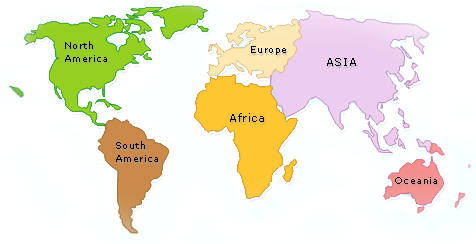 27
Insurers in Africa  can Play a role in bridging the infrastructure shortfall
Insurers also can support economic growth meaningfully
Can also help governments reduce their debt burden
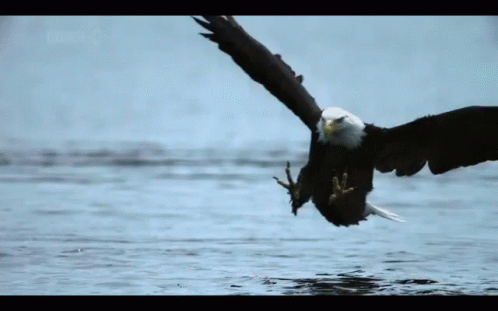 28
The Road Ahead-Building an Africa fit for the future
To right the wrong
29
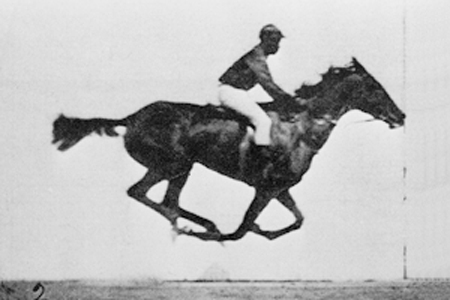 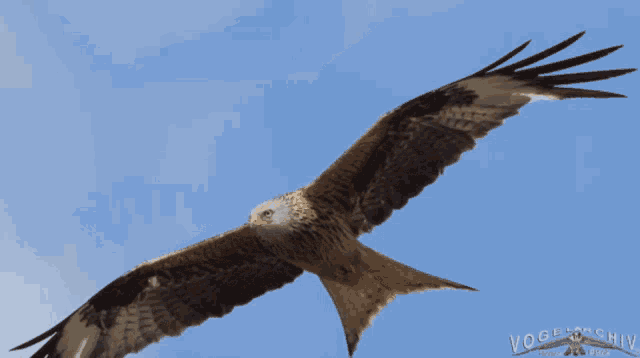 30
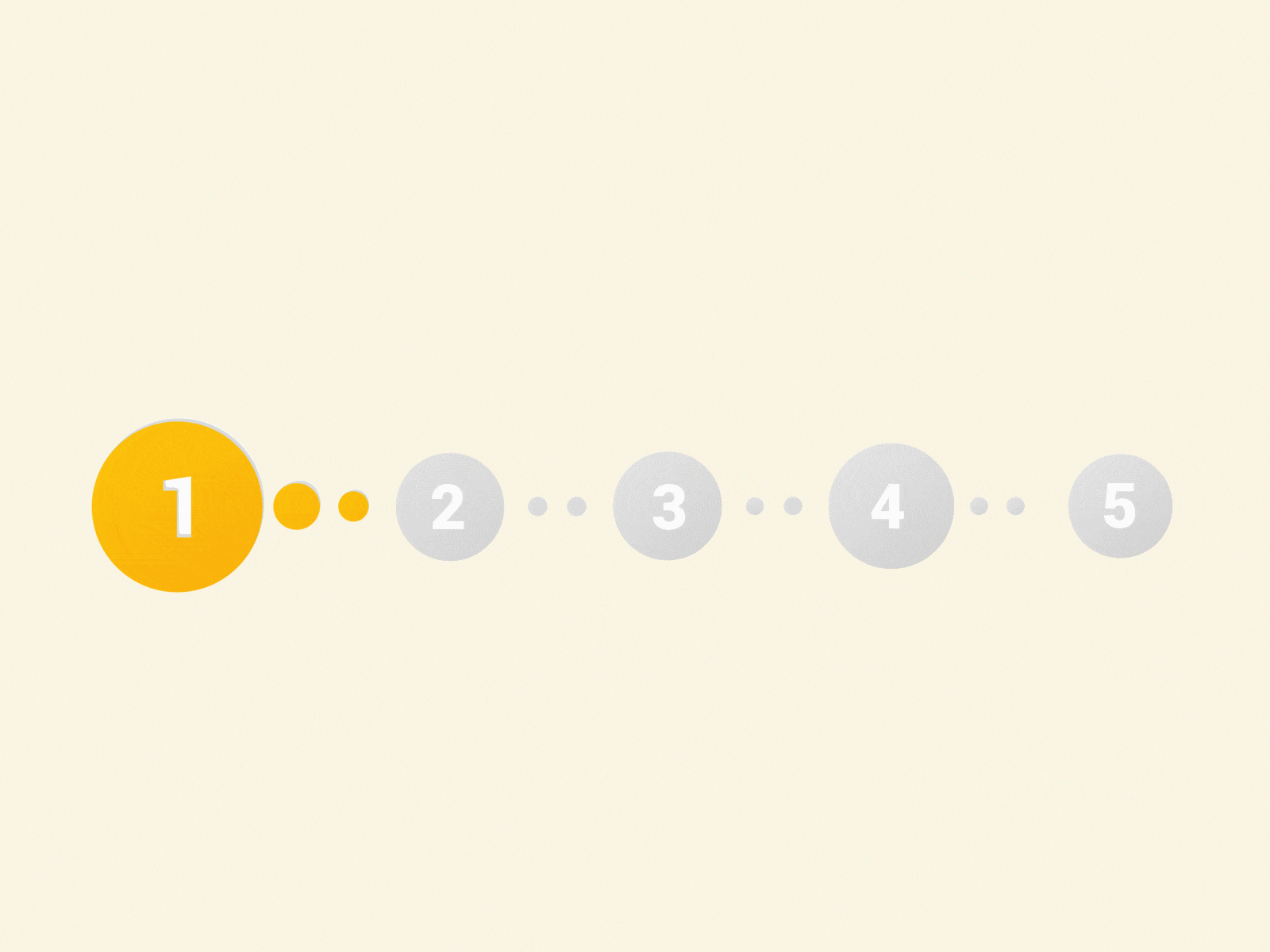 31
Compiling data
Lift Restrictions on direct investments to infrastructure
lowering capital charges on infrastructure investments
facilitating credit enhancement for investible infrastructure projects
Place appropriate risk-based supervision-Robust legal and regulatory framework
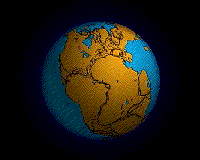 Government and regulators support for infrastructure investments
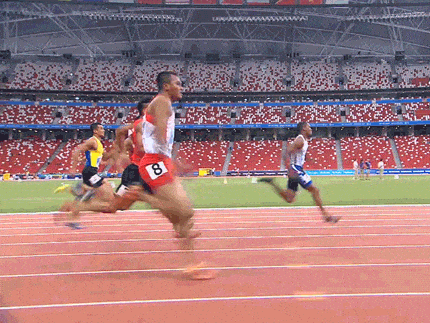 32
Creating conducive and enabling legal and regulatory environment -Overhauling the  African Regulatory Apparatus and integration across Africa spearheaded by the (AIO) to enable in(re) surers invest in infrastructure
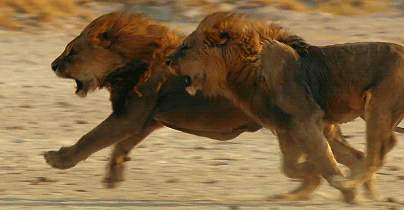 “ድር ቢያብር ኣንበሳ ያስር.”
33
“When spider webs unite, they can tie up a lion.” – Ethiopian Proverb
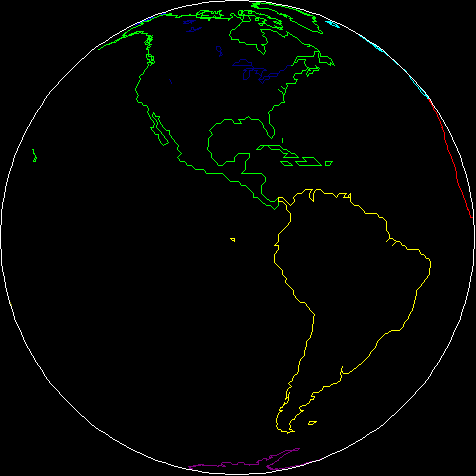 34
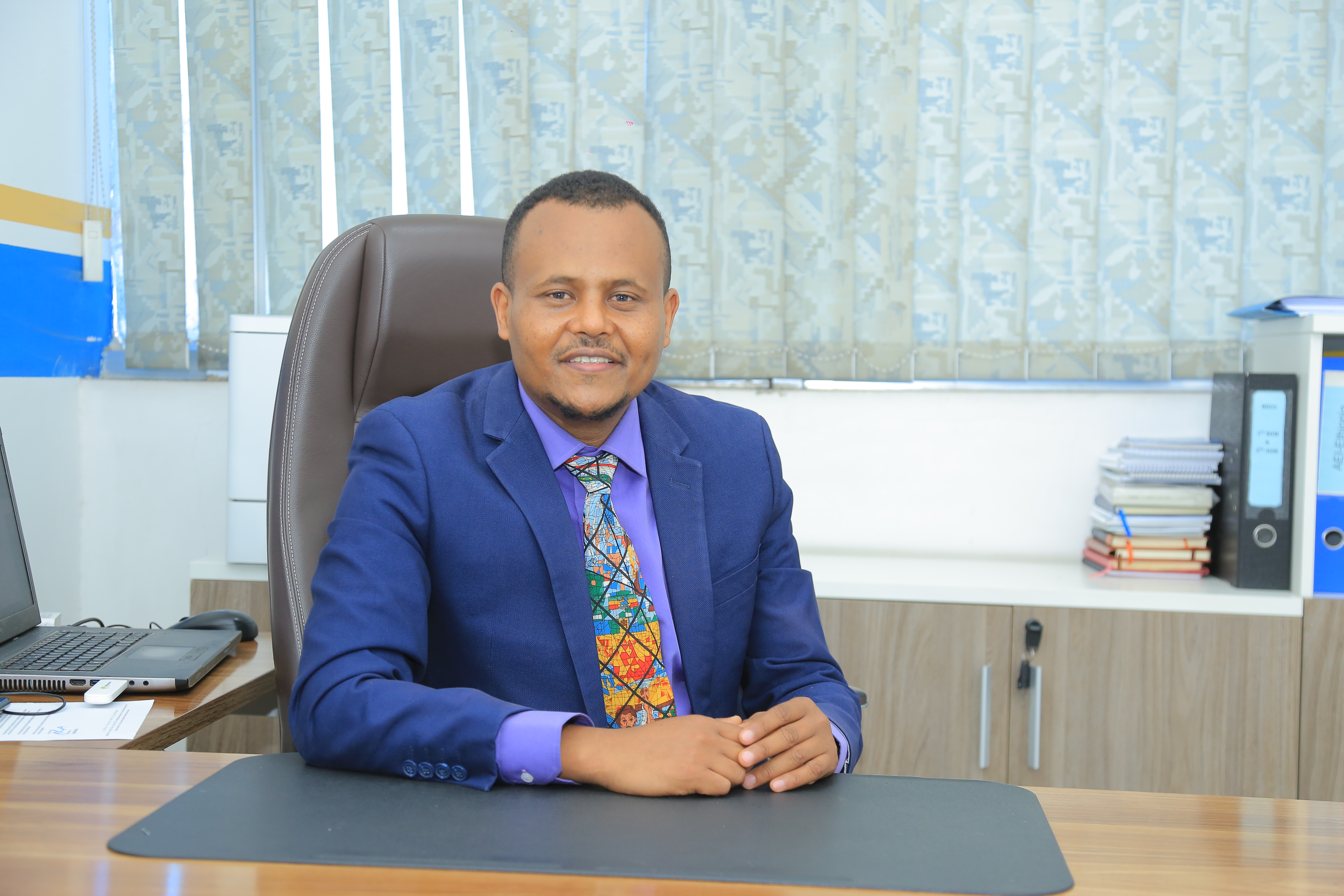 FIKRU TSEGAYE W.

(CTP, FLMI,ARA,ACS)

fikru.tsegayee@gmail.com
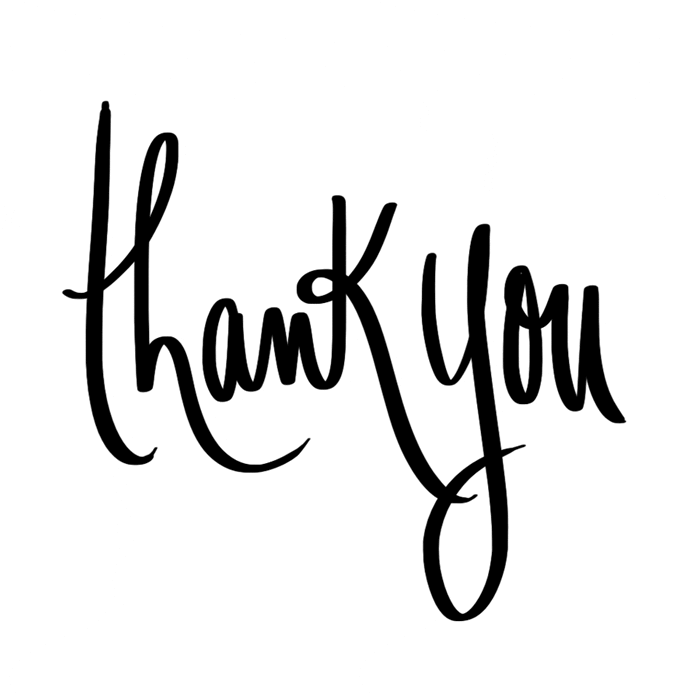